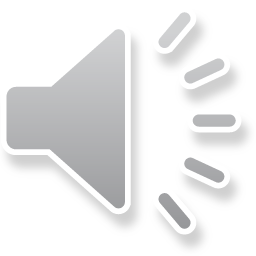 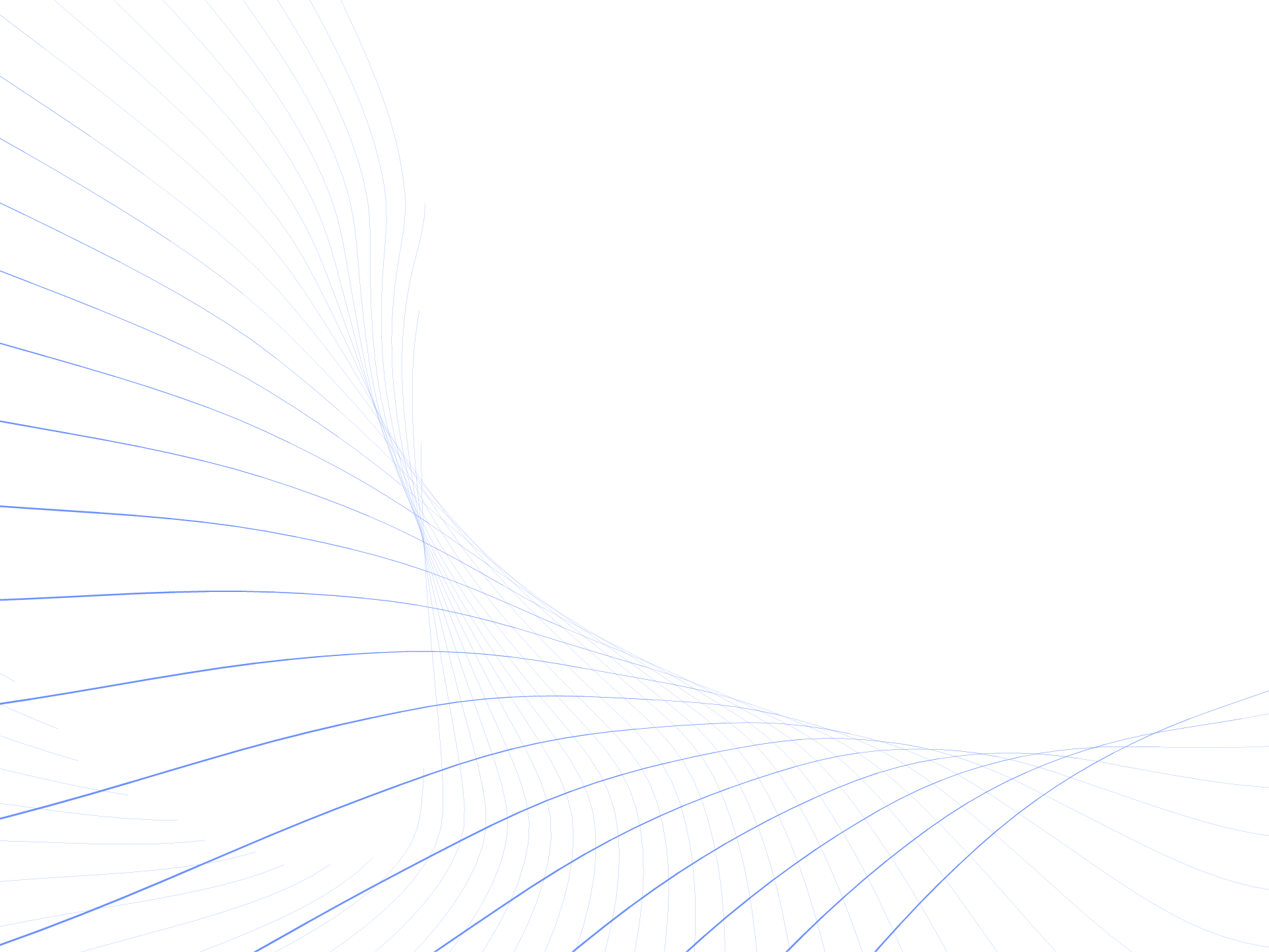 拓客
增效
小程序
AI
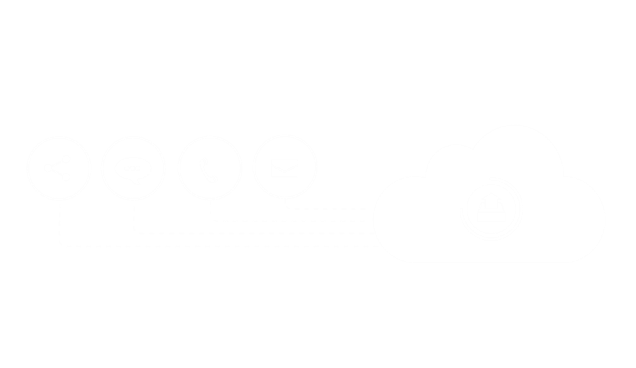 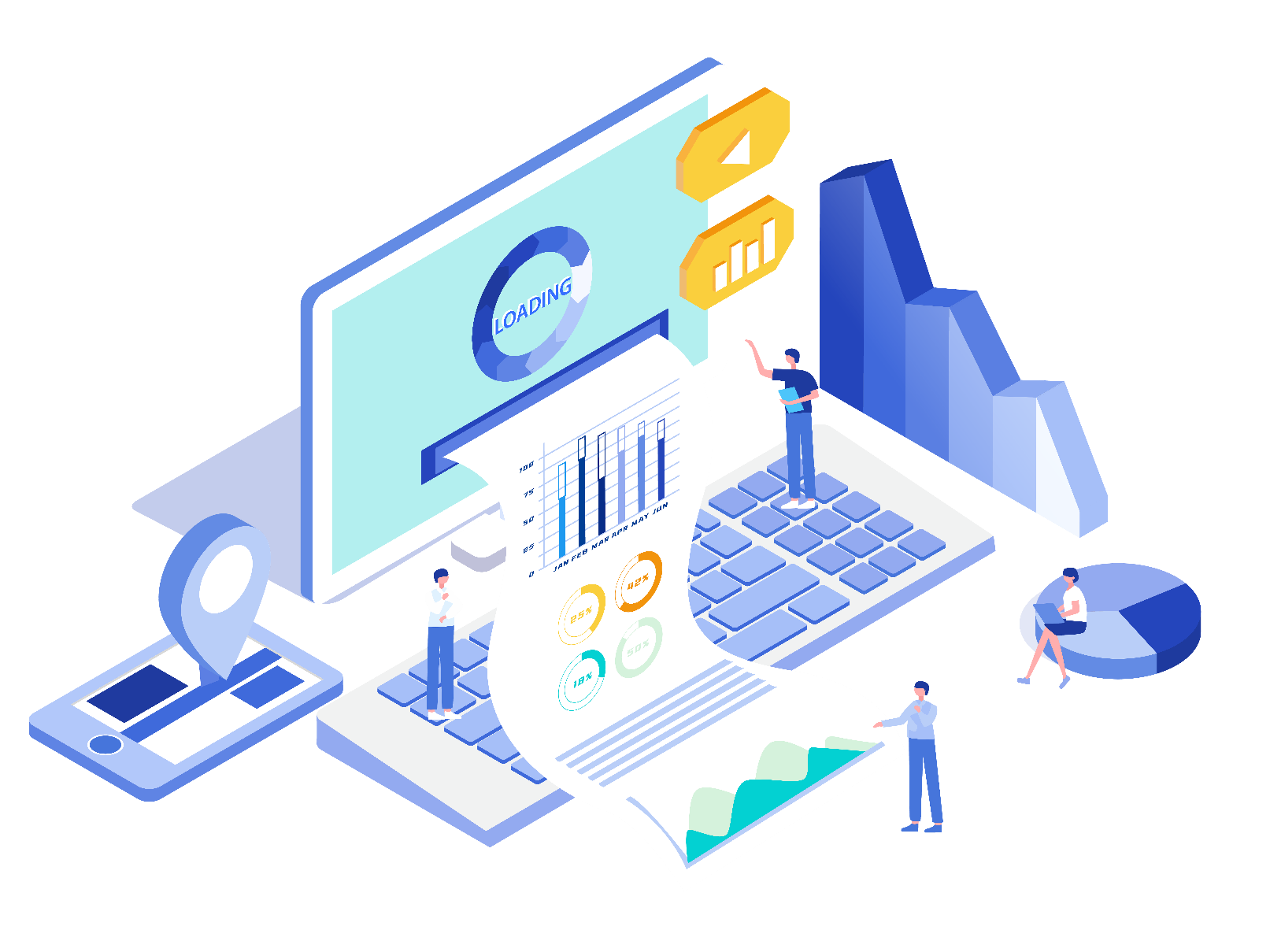 实体商家大数据时代
[
]
携手并进·共赢未来
SCIENCE AND TECHNOLOGY INTERNET BIG DATA ERA
主办方：
利他商盟
目录
01
02
03
04
05
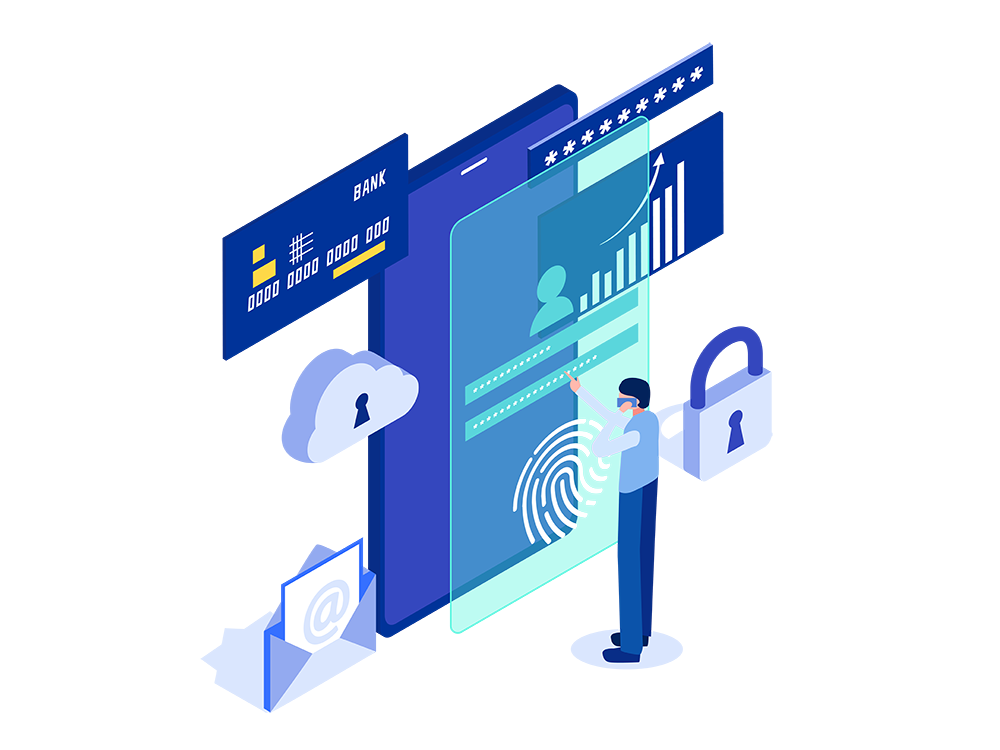 市场经济大环境分析
实体商家现状与困境
案例分析成功利用小程序破局
利他商盟小程序的优势
利他甄选超级合伙人
经济下行   消费降级   商家冲击
传统获客瓶颈   客户粘性下降   竞争加剧挑战
拼多多  瑞幸咖啡  肯德基   永辉超市
简单   高效   省时   省力
功能多   营销库   模板库   落地执行
ONE
01
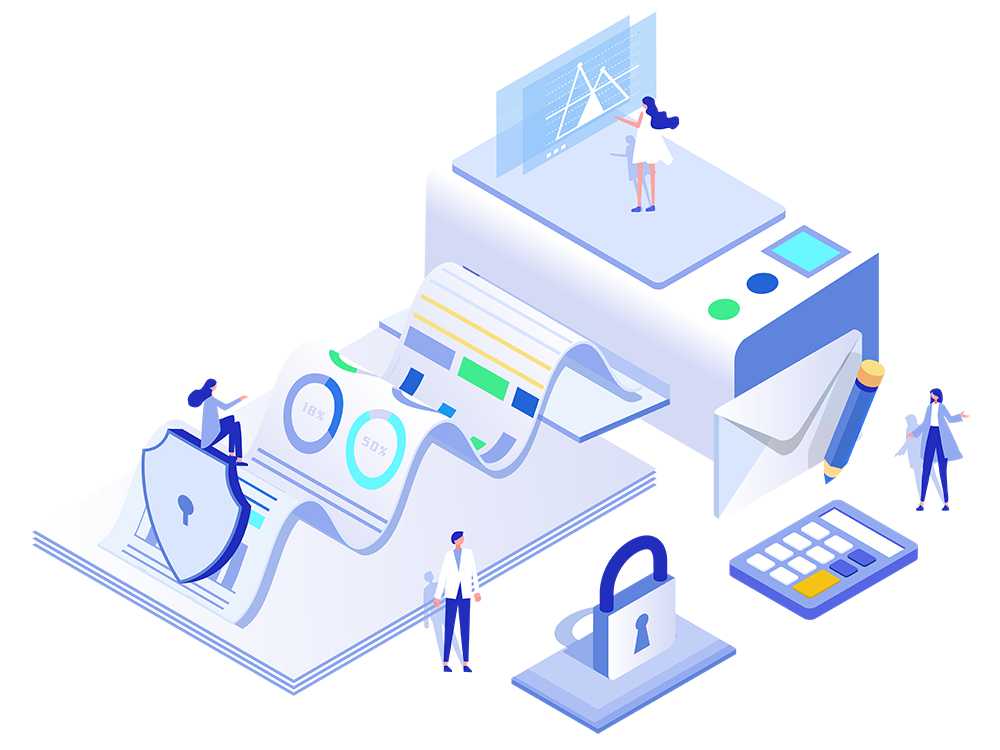 市场经济大环境分析
经济下行   消费降级   商家冲击
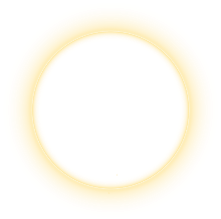 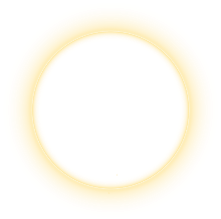 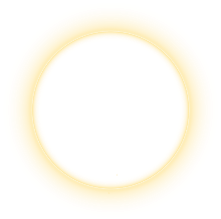 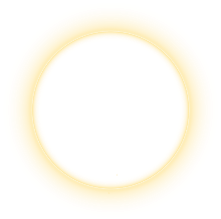 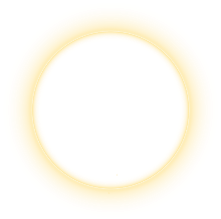 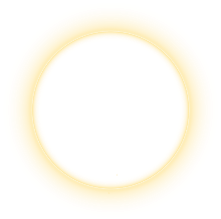 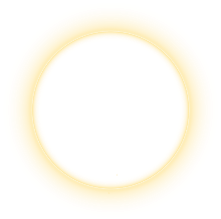 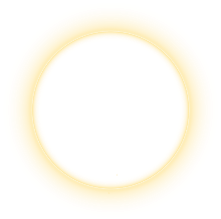 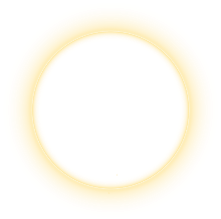 消费增速快速回落
房产投资持续下降
九大
挑战
劳动市场就业困难
外贸出口形势严峻
居民收入大幅下降
新兴产业产能过剩
居民财富效应减退
楼市股市持续低迷
消费增长动力不足
消费呈现降级态势
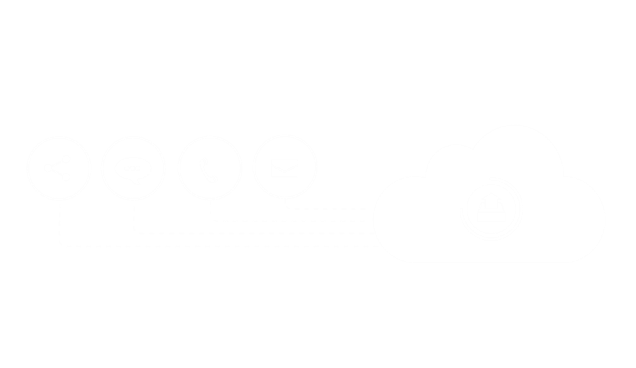 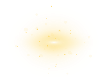 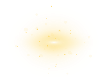 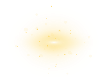 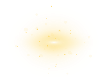 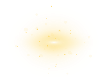 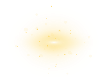 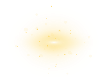 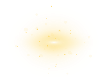 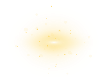 市场经济大环境面临诸多挑战
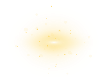 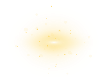 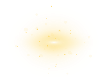 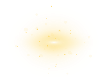 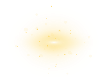 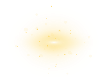 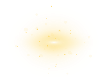 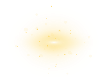 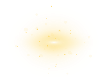 消费降级
消费呈现降级态势
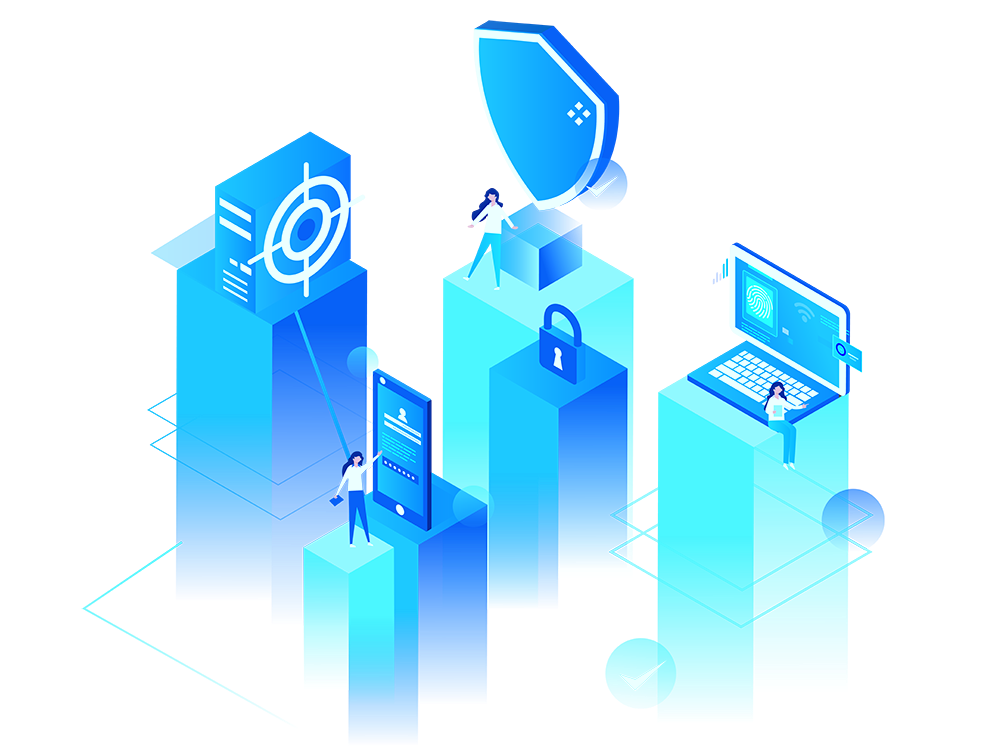 消费观念：
更加理性消费，非刚需不购买；
消费偏好：
更热衷于参与各种网络优惠活动，
甚至会为一些小额优惠花较多时间和精力；
50%
60%
70%
90%
促销打折
优惠拼团
分销返利
共享股东
TWO
02
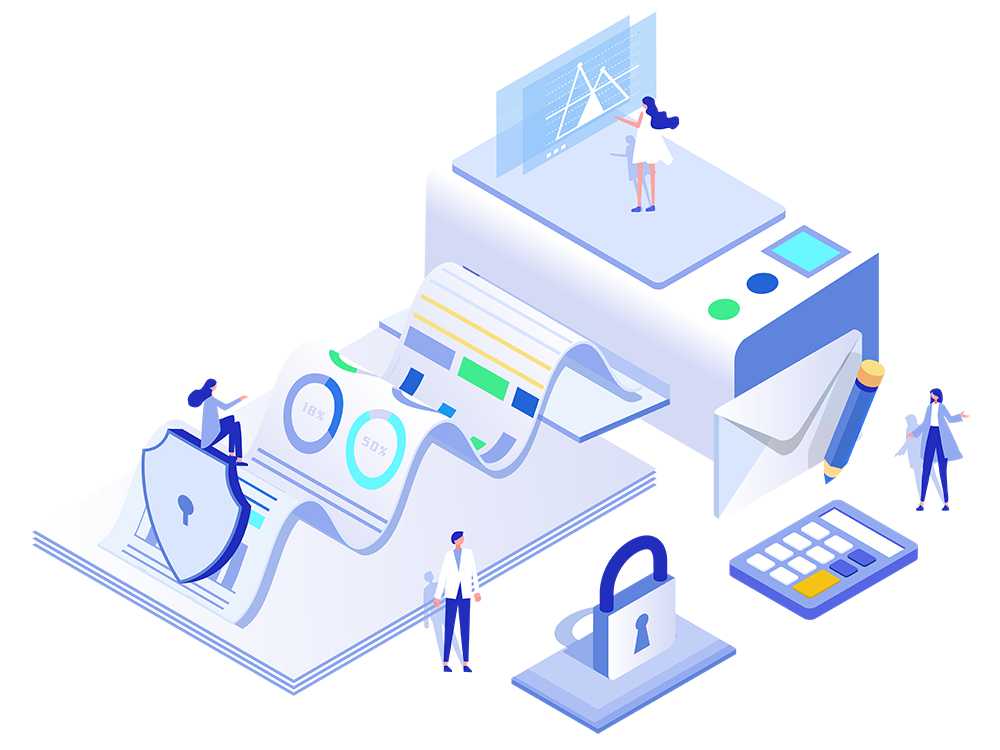 实体商家现状与困境
传统获客瓶颈   客户粘性下降   竞争加剧挑战
实体商家现状与困境1
非核心商圈
顾客无粘性
无顾客沉淀
行业竞争大
商圈人流量少，入店人数更加少之又少。
与顾客都是一锤子卖买，没有可持续性。
缺乏顾客数据管理工具，无法沉淀，很难进行二次营销。
随着市场竞争不断加大，商家靠个人，力不从心
实体商家现状与困境2
获客成本高
获客难度大
获客方法少
尝试转变难
各种推广成本越来越高，获取顾客效费比不成比例。
消费降级，消费越来越理性，想打动消费者的难度越来越大。
传统的营销手段对顾客的刺激越来越疲软。
新营销不断突破，尝试转变，但没有相应的知识储备。
THREE
03
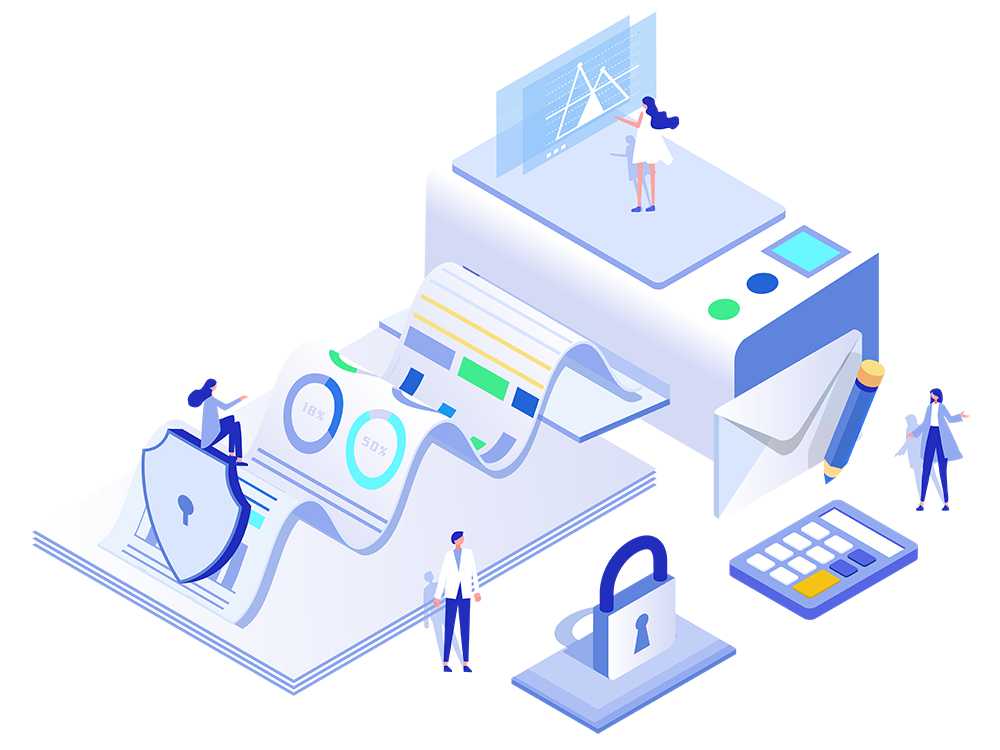 案例分析成功利用小程序破局
拼多多  瑞幸咖啡  肯德基   永辉超市
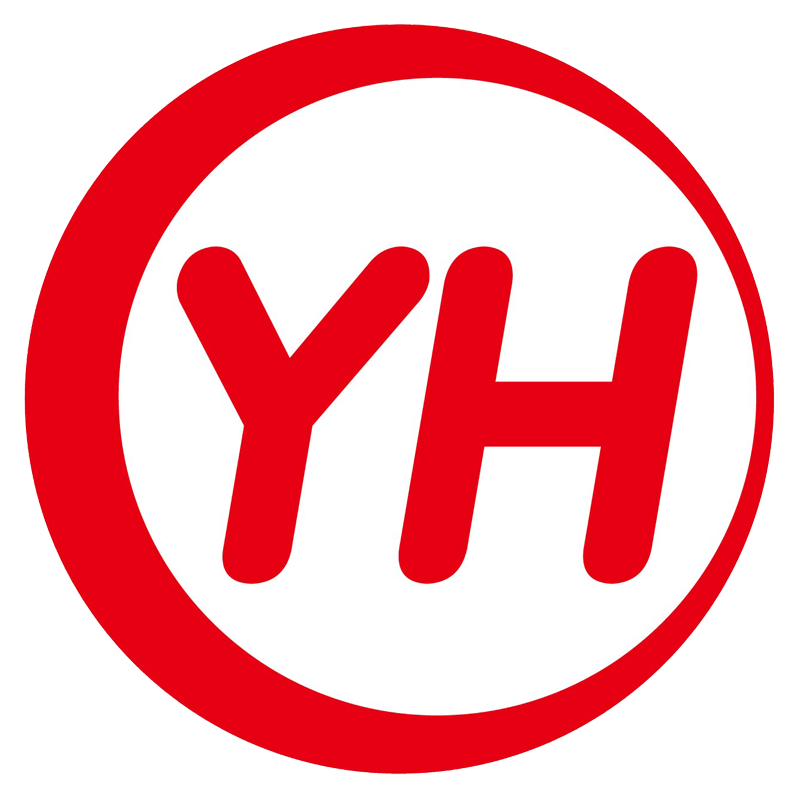 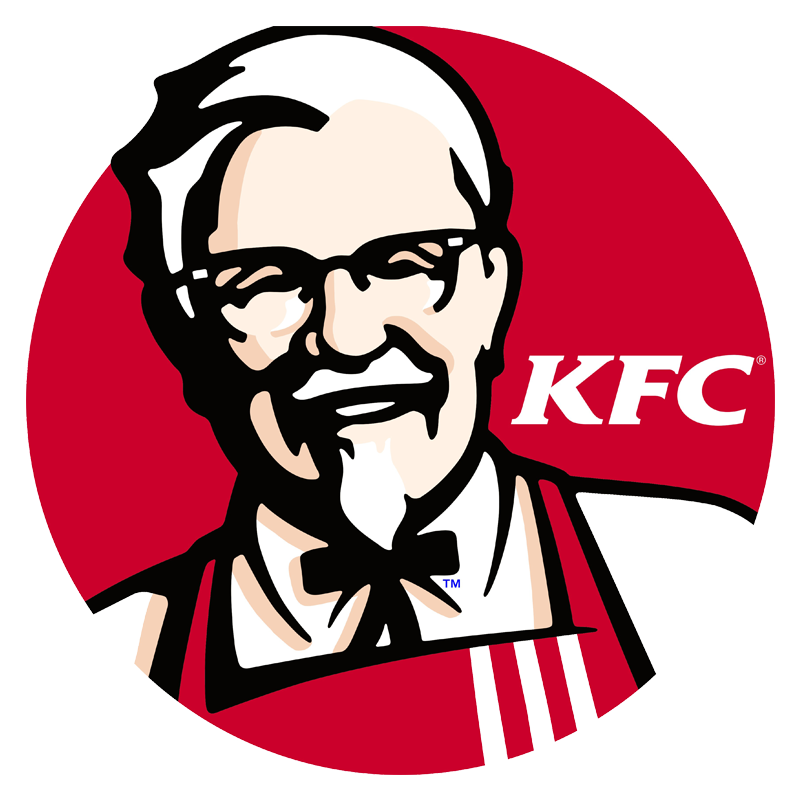 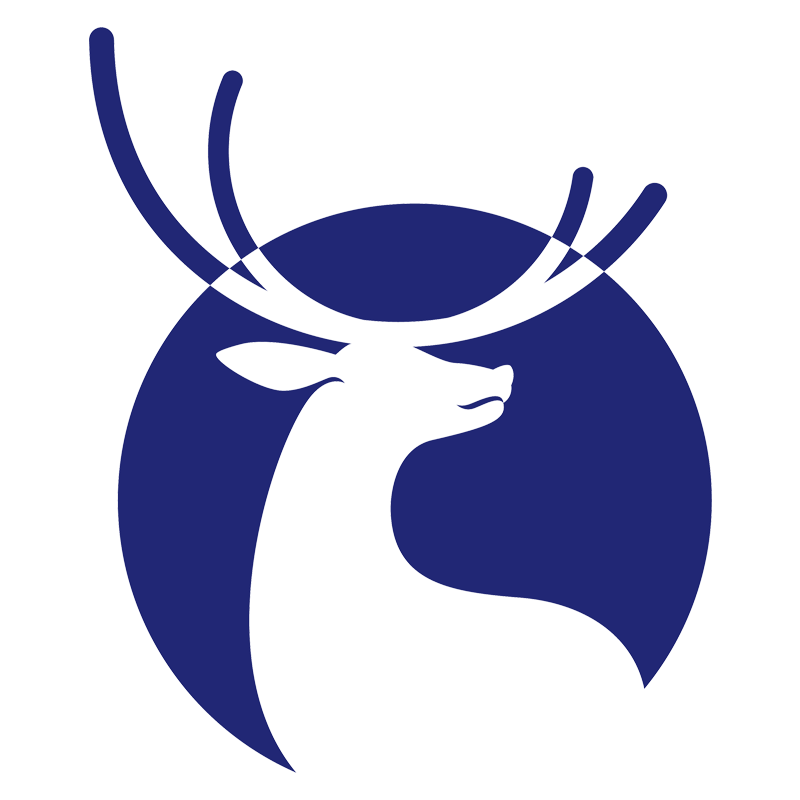 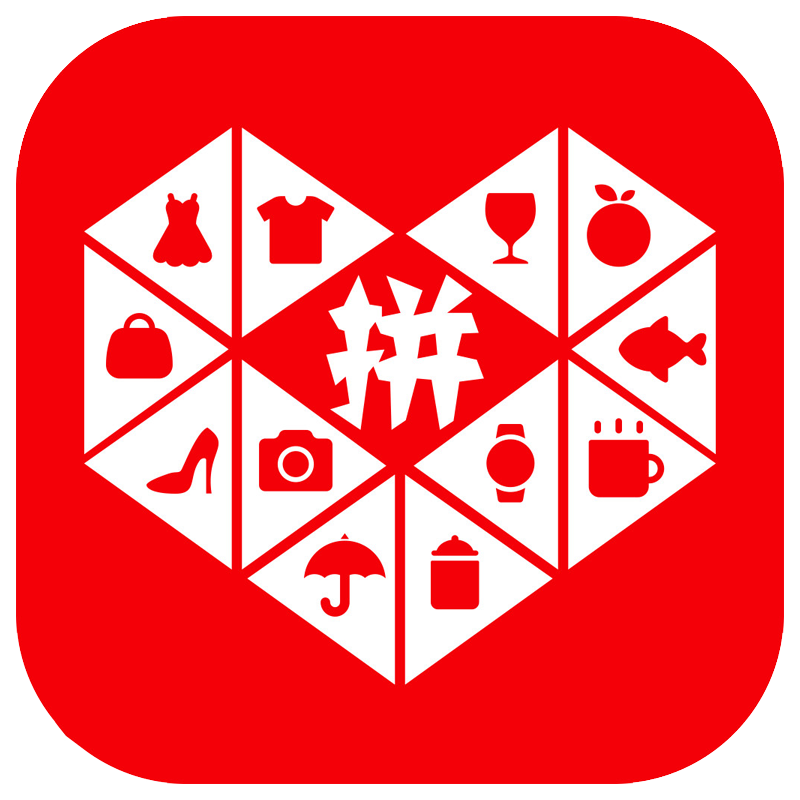 知名品牌案例分析
拼多多
瑞幸咖啡
肯德基
永辉超市
拼多多小程序充分利用微信的社交属性，通过邀请好友砍价、拼团等方式，迅速扩大用户规模。用户为了获得更低的价格，积极邀请亲朋好友参与，形成了强大的社交裂变效应。这种营销方式不仅降低了获客成本，还提高了用户的参与度和忠诚度。
瑞幸咖啡小程序推出了一系列营销活动，如新用户首杯免费、分享得优惠券等。同时，通过小程序实现线上点单、线下自提或配送的便捷服务模式，满足了用户不同的消费场景需求。利用数据分析精准推送个性化的优惠信息，提高了用户的复购率。
肯德基小程序提供会员服务，用户可以通过小程序注册会员，享受积分、优惠券、专属活动等福利。此外，肯德基还经常在小程序上推出限时优惠、新品推广等活动，吸引用户下单。通过与微信支付等合作，实现快速支付和便捷的消费体验。
永辉超市小程序提供线上购物、门店自提和配送服务。通过小程序推出每日特价、满减活动等优惠，吸引用户购买。永辉还利用小程序进行会员管理，为会员提供积分、专属折扣等权益，提高用户忠诚度。并且结合社区团购等模式，拓展销售渠道。
本平台案例
成交62489单
拓客53414人
6个月从0到63,000,000
▶ 拓客人数：53414 人
▶ 成交单量：62489 单
▶ 平均客单价：1021 元
▶ 人均复购：1.17 单
▶ 总成交客额：6300万
0
5
10
15
20
25
30
FOUR
04
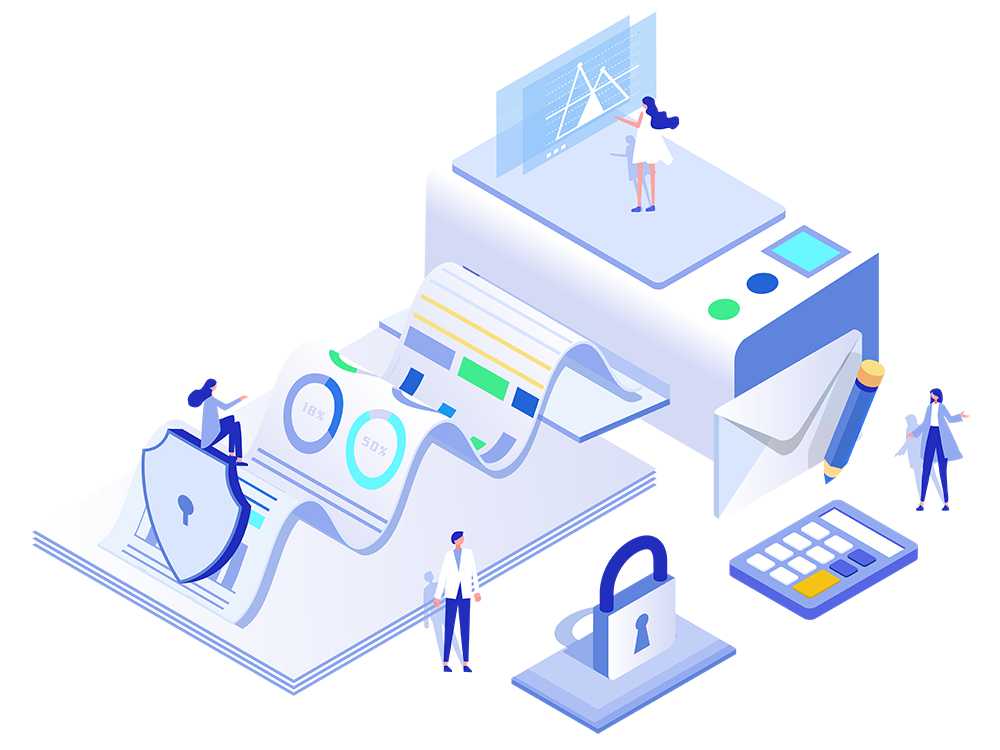 利他商盟小程序的优势
简单   高效   省时   省力
利他商盟小程序的优势
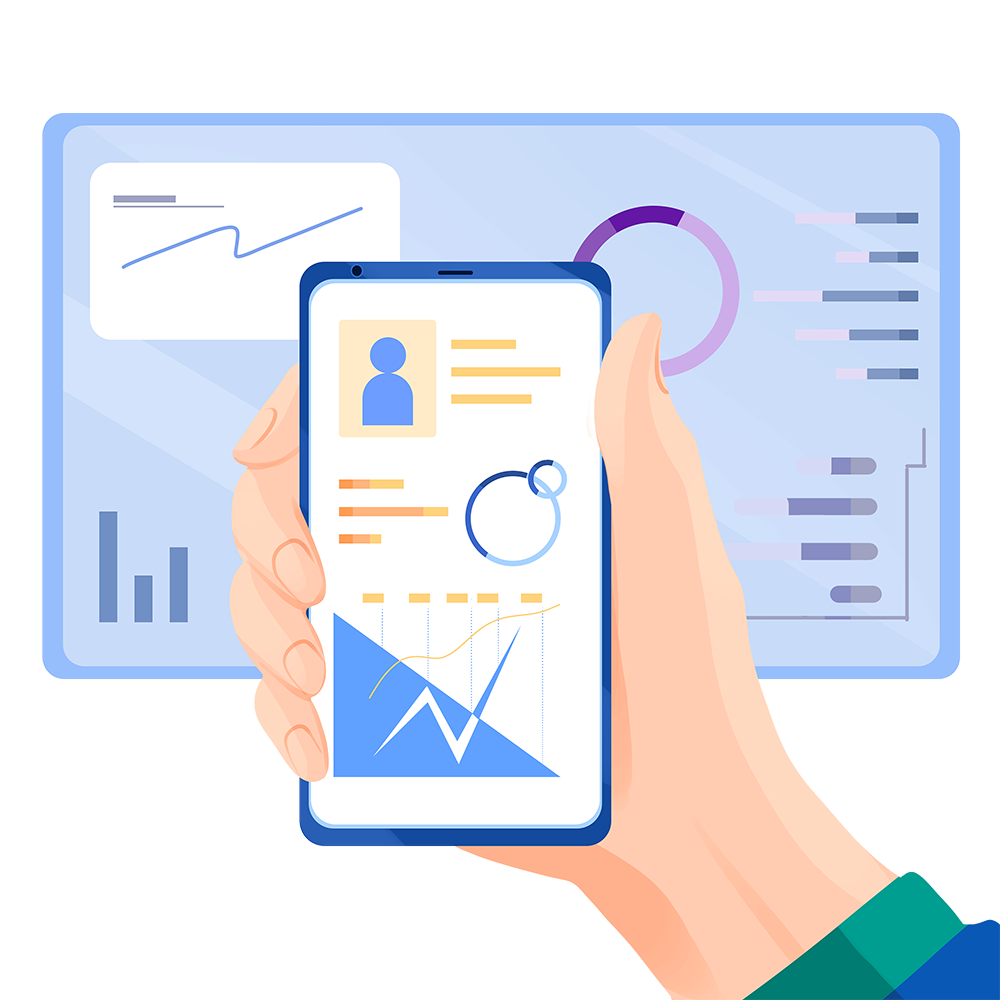 社交互动
精准营销
成本优势
拓展市场
能过小程序实现分享裂变、社群营销，即可扩大品牌影响力和销售渠道，又可增强用户粘性和互动性。
解决了客户来源有限，主要依靠周边居民的处境，实现同城服务，跨行业合作，通过小程序互相推广，实现资源共享和互利共赢。
降低推广运营费用，微信自带庞大的用户群，合理利用可以节省大量推广费用，特别是在当前市场不景气时，有效控制成本至关重要。
小程序可以收集用户行为数据，了解顾客需求与偏好 ，从而进行个性化，精准营销，增加用户的下单意愿，提升顾客体验。
利他商盟小程序的优势
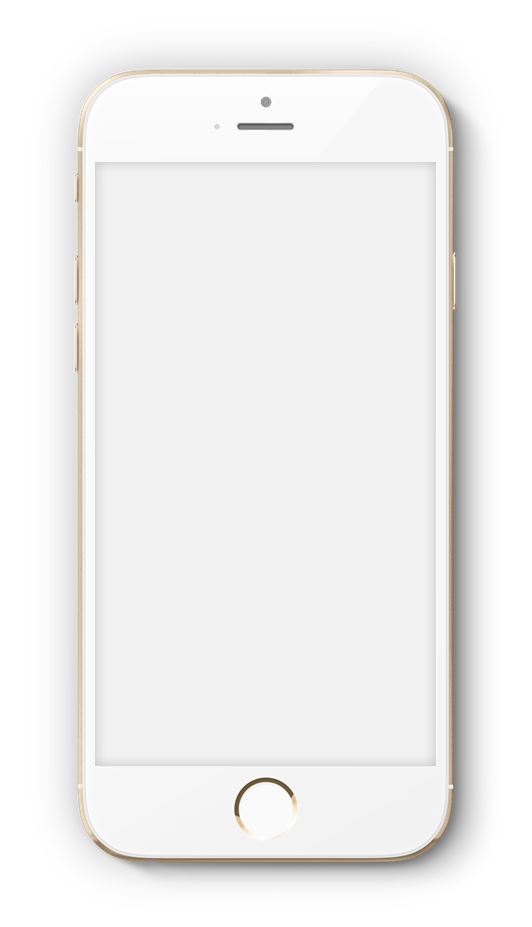 便捷高效
不受时间和地点的限制，快速下单支付，提高交易效率，减少繁琐操作而导致顾客的流失，
服务升级
能过在线客服、预约等服务功能，提长用户满意度和粘性增加下单机率，即方便用户安排时间，也有助于企业安排资源。
品牌建设
通过小程序展示企业形象、产品特色和企业文化，提升品牌爆光和知名度
创新营销
利用小程序创新营销工具，展示产品特点，实时与用户互动，提升转化率。
FIVE
05
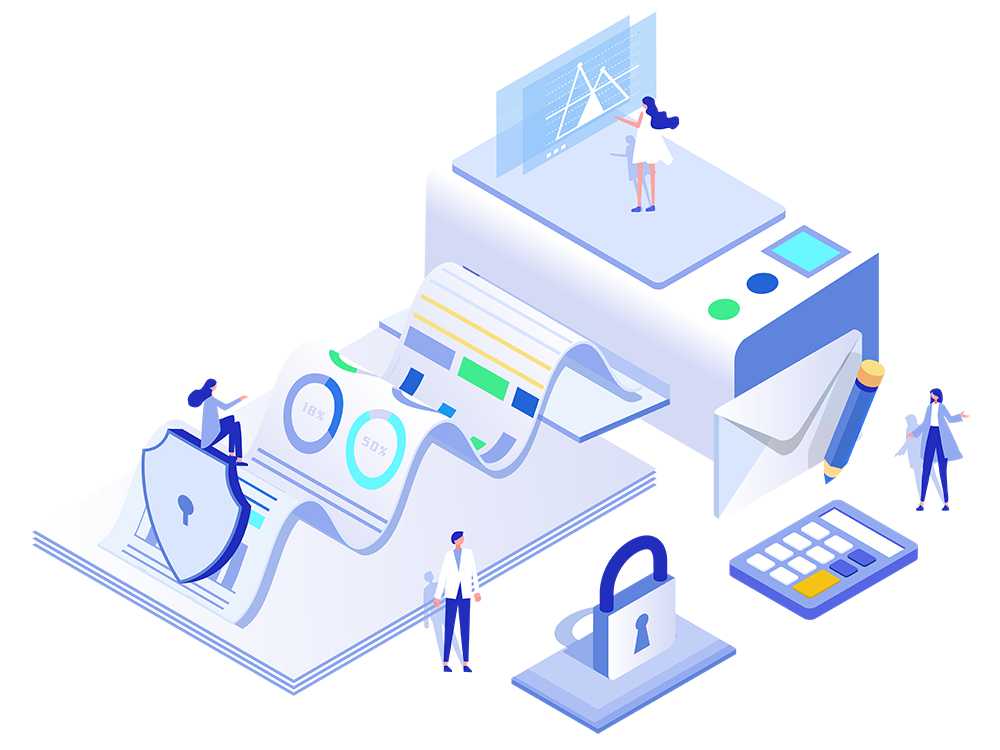 利他甄选超级合伙人
功能多   营销库   模板库   落地执行
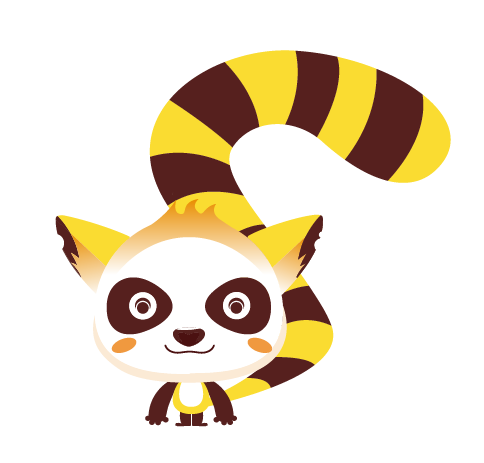 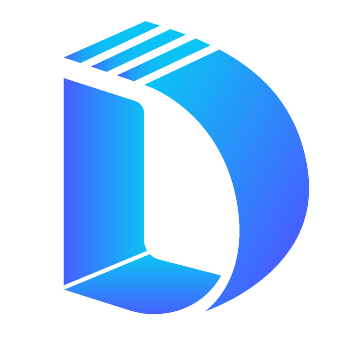 月月新 营销战略
￥12000
团好团拓客 高级版
￥6800
鼎尖同城云店
￥9800
营销团队上门执行
￥30000
充分利用微信的社交属性，通过邀请好友砍价、拼团、抽奖、游戏……等方式，迅速引流，拓展大量用户规模。
快速帮助商家，沉淀客户，通过会员专享、微股东变现、会员分红……等营销工具，提升用户粘性，实现快速转化。
实战营销老师，全年12套餐营销战略，量身定制，配合专属软件，一键布置，一键监控营销效果，省心省力。
营销老师带团队上门落地营销方案，从方案定制、物料设计、人员培训、拓客引流、转化变化……等，全程执行。
利他甄选超级合伙人
利他甄选超级合伙人
活动工具库
经典拼团、助力砍价、红包拓客、分享红包、同业联盟……，超多拓客工具，不限使用
营销培训课
营销老师手把手培训，活动策划、爆光引流、落地转化、激活复购等方法。
模板设计库
教育培训、医疗美容、运动健康等全行业模板库；全年节日模板库，无限使用
营销方案库
专属客服
节假日、新店开业、周年店庆、爆光引流、老客带新、客户激活等不限量使用
如果没有时间盯盘，有一对一专属客服帮你监控营销效果，并及时汇报数据。
利他甄选超级合伙人
利他甄选超级合伙人
教育
瑜伽
影楼
汽车
美业
家装
餐饮
电商
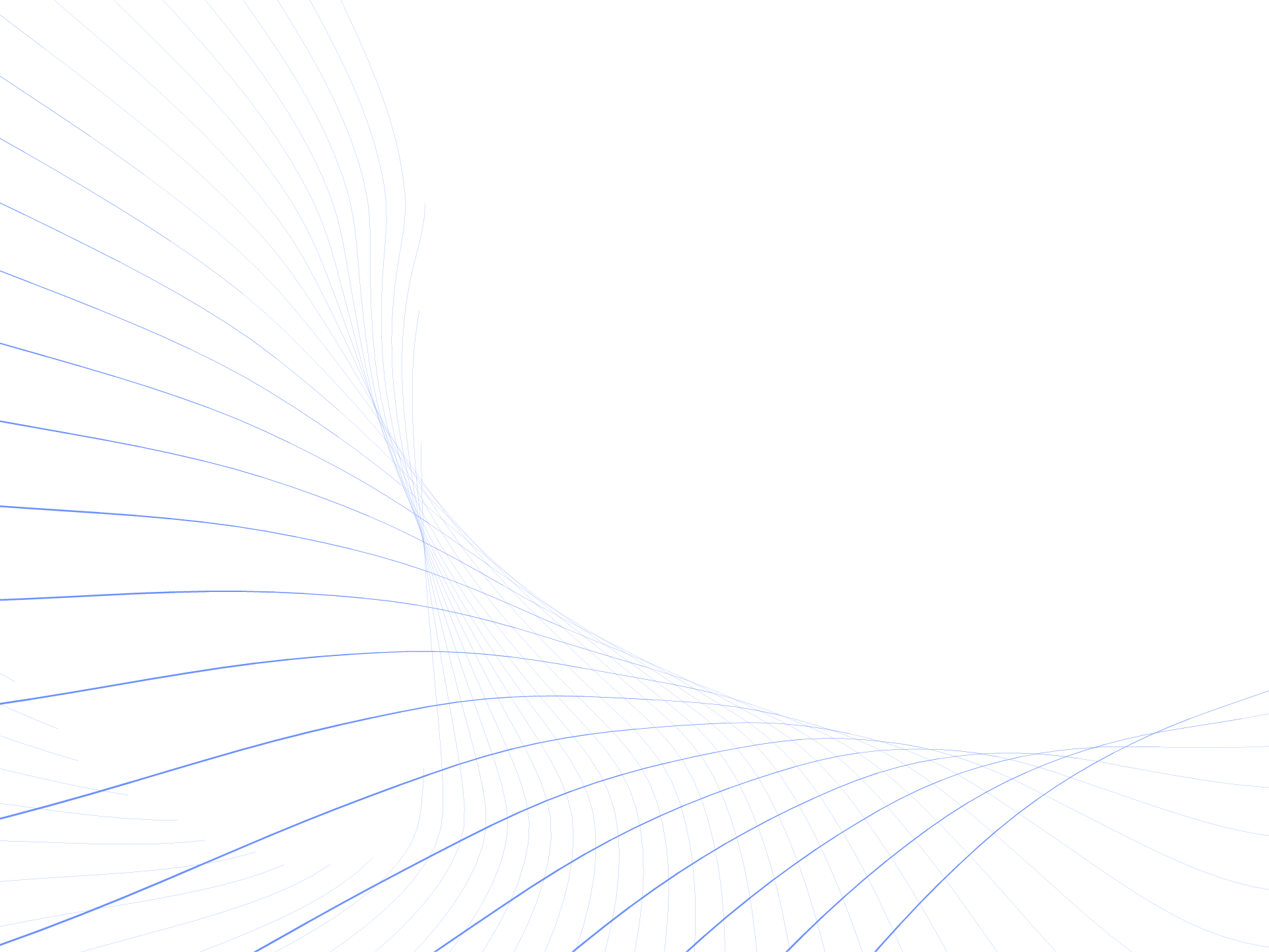 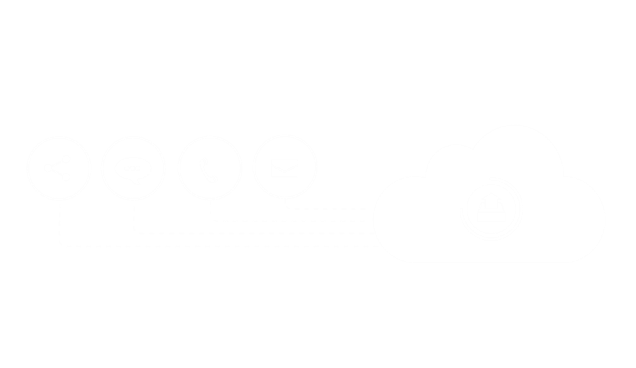 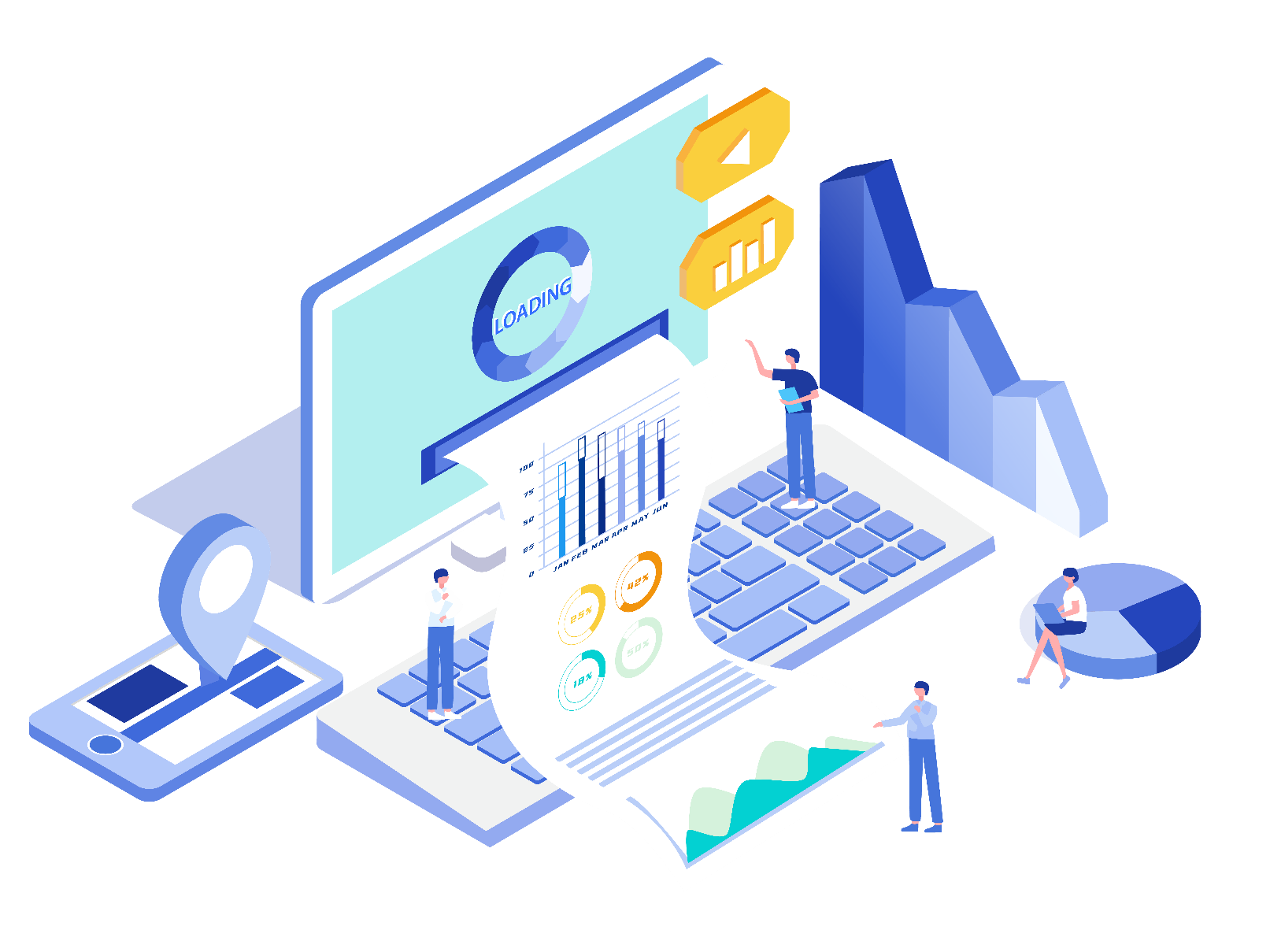 THANK . YOU
谢谢观看
主办方：
利他商盟